Recommender Systems
Dr. Frank McCown
Intro to Web Science
Harding University
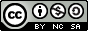 This work is licensed under a Creative Commons Attribution-NonCommercial-ShareAlike 3.0 Unported License
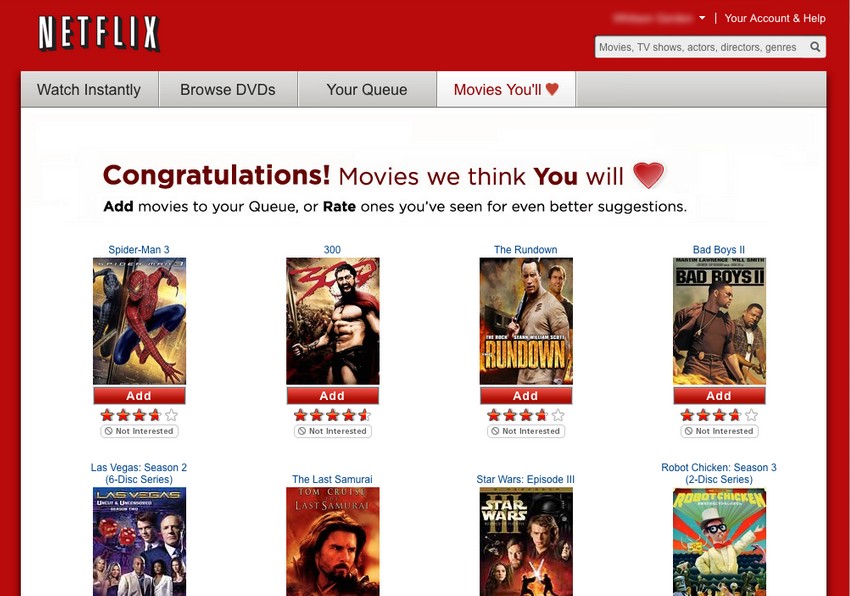 Image: http://lifehacker.com/5642050/five-best-movie-recommendation-services
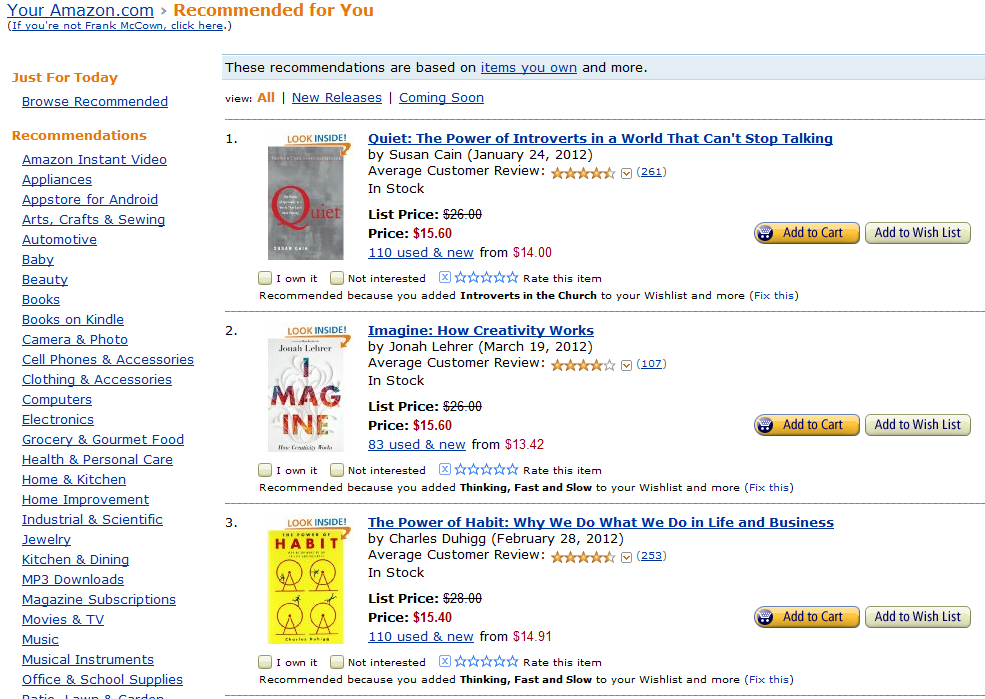 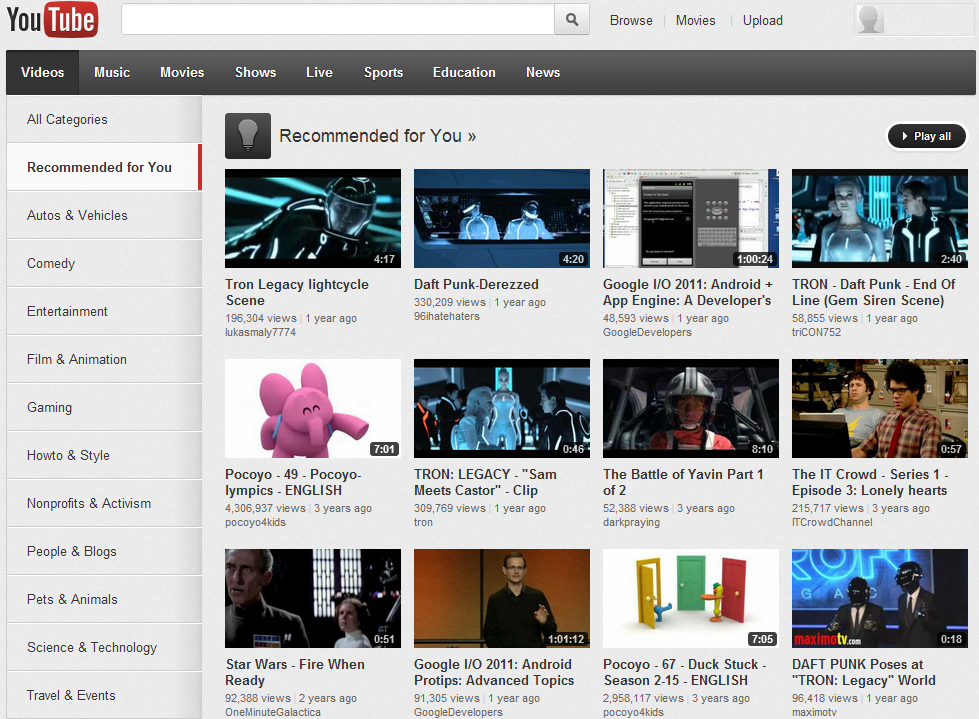 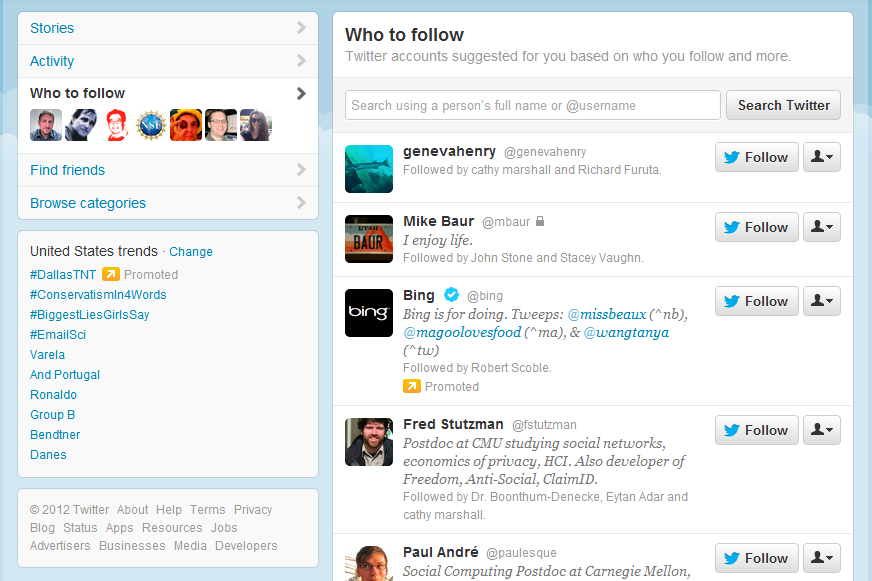 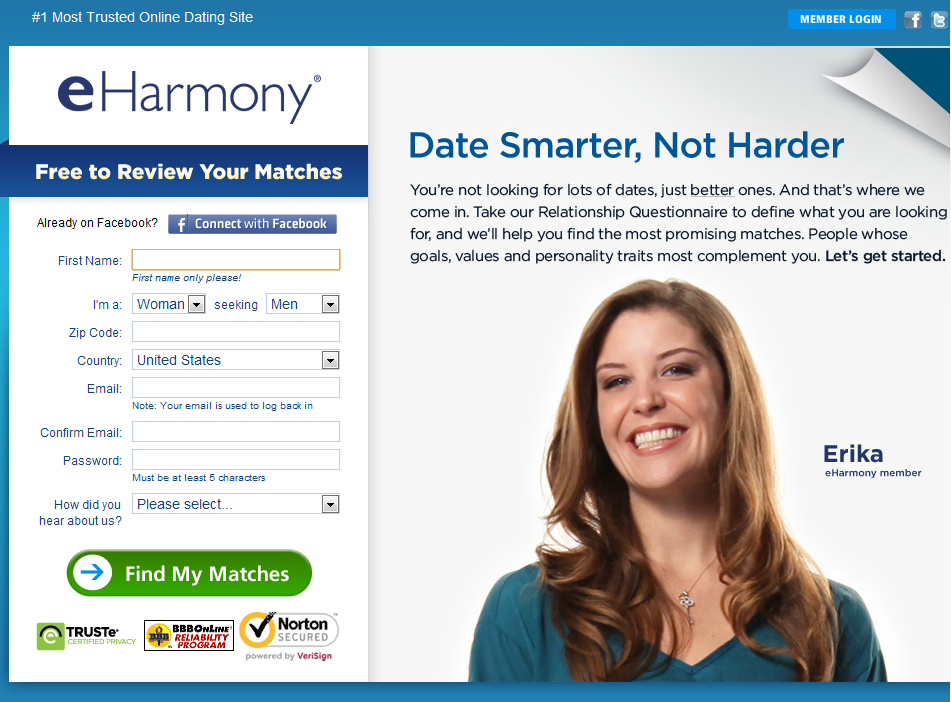 Recommender Systems
Recommender (recommendation) systems recommend things to people based on their preferences or past behavior
Two general approaches:
Collaborative filtering
You’ll like X because other people like you also liked X
Content-based (not covered in these slides)
You’ll like X because it is very similar to other things you like
Collaborative Filtering
We often seek recommendations from people we trust (family, friends, colleagues, experts)
But who to ask for a recommendation is also based on similarity in taste
I trust my sister with my life, but she doesn’t like the same movies I like
People with my tastes are likely to recommend things I will like
CF searches a large group of people for those that like the things you like, and it combines the things they like into a ranked list of suggestions
Example Data: Movie Ratings
Example from Ch 2 of Programming Collective Intelligence by Toby Segaran (2007)
Let’s visualize the data on a scatter plot…
Euclidean Distance Score
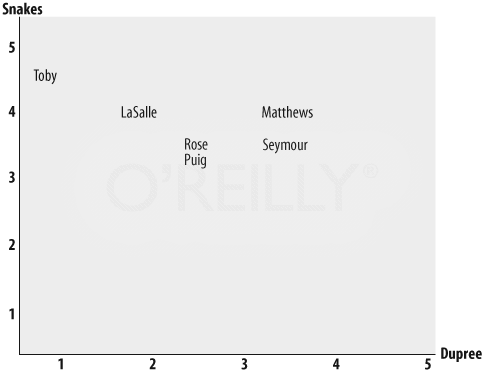 2.5495
1.1180
Distance(Toby, Matthews)= 
= 2.5495
Distance(Toby, LaSalle) = 
= 1.1180
http://answers.oreilly.com/topic/1066-how-to-find-similar-users-with-python/
Modified Euclidian Distance Score
Most similarity metrics use range [0,1] 
0 = no similarity
1 = exactly the same

Modify Euclidian Distance
Modified Euclidian Distance Score
Distance(Toby, LaSalle)

Distance(Toby, Matthews)
Pearson Correlation Coefficient
Problem with Euclidean distance
Ratings for A: 5, 4, 3        Ratings for B: 3, 2, 1
Although A and B seem to share roughly same opinions, distance between ratings are significant
Pearson’s r corrects for “grade inflation”
Yields values between 1 and -11 = perfect correlation0 = no correlation-1 = inverse correlation
Pearson Correlation Coefficient
Inversecorrelation
Perfect correlation
No correlation
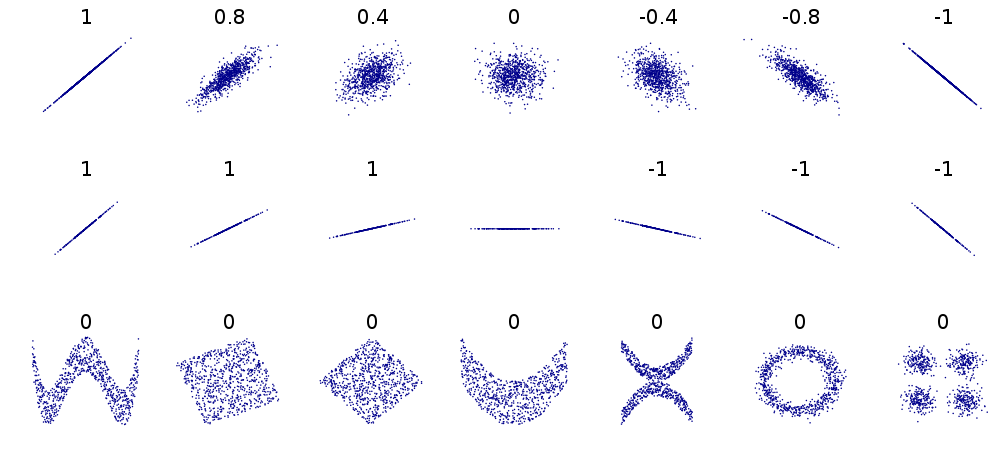 http://en.wikipedia.org/wiki/File:Correlation_examples2.svg
Calculating Pearson’s r
Comparing Two Critics’ Ratings
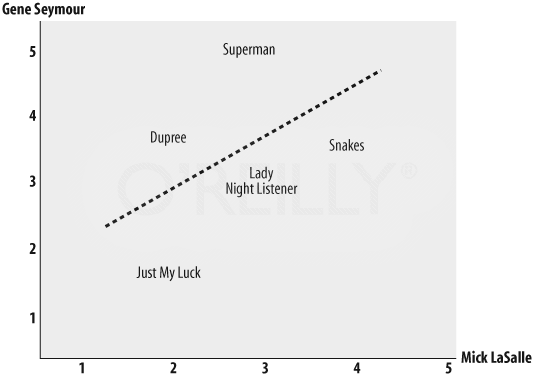 Further distance means less correlation
Best-fit line
Pearson’s r = 0.4
http://answers.oreilly.com/topic/1066-how-to-find-similar-users-with-python/
Comparing Two Critics’ Ratings
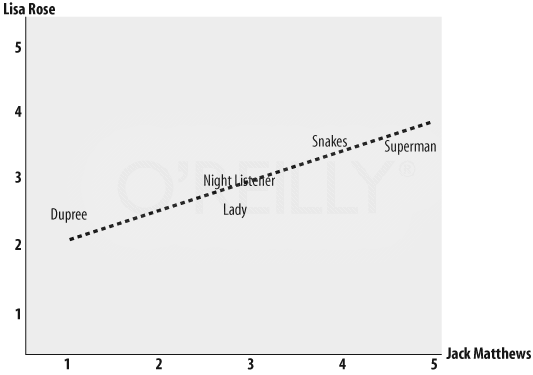 Pearson’s r = 0.75
Gives higher scores
http://answers.oreilly.com/topic/1066-how-to-find-similar-users-with-python/
Other Similarity Measures
Cosine similarity
Jaccard coefficient
Manhattan (taxicab) distance 
Other…
Moving On…
Should Toby see these movies?
Who Should We Ask?
To find recommendations for movies we have not seen, we could…
Find a single critic whose taste best matches ours
What if they haven’t rated a movie we are interested in?
Get all critics’ input but give critics with similar tastes more impact on decision
For option 2, use similarity metric to compare all ratings with ours, and compute average rating based on weighted similarity
Should Toby See “Lady in the Water”?
Higher values influence Weighted Ave more
All Toby’s ratings compared to other critics’
0.99 × 2.5
Not included in Total since no rating
Weighted Ave = Weighted Total / Similarity Total = 8.38/2.95 = 2.83
Toby is likely to rate this movie 2.83
Product Recommendations
Previous example used distance metric to find critics with similar taste
What if we want to find movies that are similar to some given movie?
Solution: Use same method but swap rows and columns
Rows and Columns Swapped
Find movies like Superman Returns by comparing its row with all other rows…
Movies Similar to Superman Returns
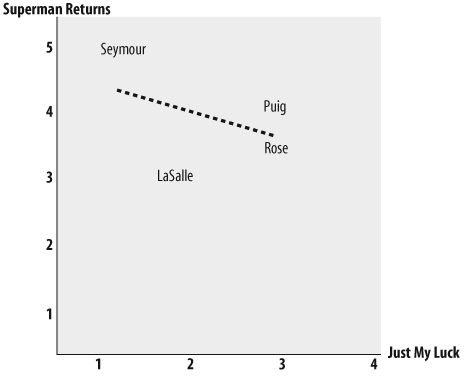 Negative correlation!
If you like Superman Returns, you probably won’t like Just My Luck (and vice versa)!
http://jampad.net/Library/collectiveintelligence/
Challenges for Collaborative Filtering
Ratings data is often sparse
Large data sets required
Cold start problem: new users must first rate a number of items before CF can work
Comparing all items against all users is not efficient/scalable
Compare against a sample
Use clustering algorithm to locate best neighbors
Challenges for Collaborative Filtering
Susceptible to cheating (shilling attacks)
Rate your own products higher and your competitors lower
Rate like everyone else except a select few items you want recommended to others
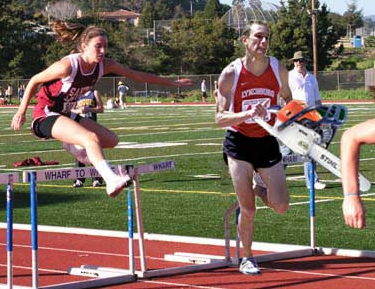 See Lam and Riedl, WWW 2004 Image: http://www.somethingawful.com/d/photoshop-phriday/cheating-in-sports.php
Say it isn’t true!
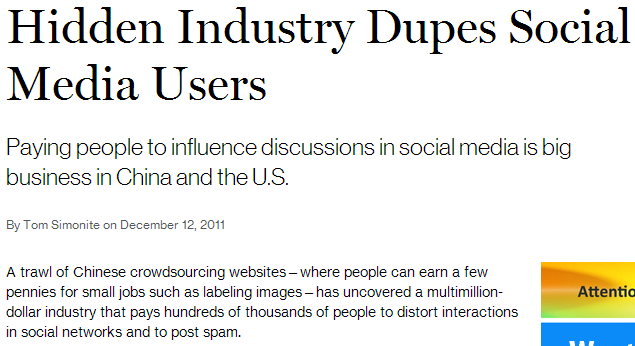 http://www.technologyreview.com/news/426338/hidden-industry-dupes-social-media-users/
Netflix Prize
Netflix Prize (Oct 2006): $1M for beating Netflix’s collaborative filtering algorithm by 10%
Dataset: 100,480,507 ratings that 480,189 anonymized users gave to 17,770 movies
Started with 50,051 contestants
Only two teams had winning solutions by contest closing(July 2009)
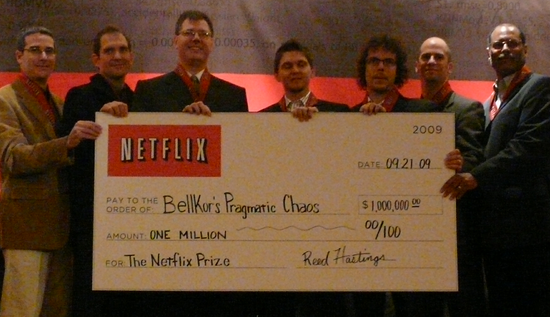 Image: http://www.wired.com/images_blogs/business/2009/09/p1010915.jpg
How Did They Do It?
Insights that gave winning algorithms an edge:
People who rate a large number of movies at once are usually rating movies they saw a long time ago
People use different criteria when rating movies they saw a long time ago vs. recently seen
Some movies get better over time, others get worse
People rate movies differently depending on which day of the week it is
Combined hundreds of other algorithms which were precisely weighed and tuned
How the Netflix Prize Was Won by Buskirk, Wired 2009
Netflix Prize 2
Second prize announced in 2009
FTC and lawsuits against Netflix about privacy
I thought the data was anonymized?
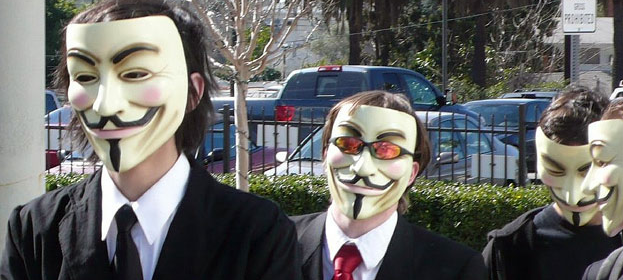 Image: http://laist.com/2008/02/10/photo_essay_ano.php
Anonymizing Data Is Hard To Do…
In 2007 Narayanan and Shmatikov (Univ of Texas) were able to re-identify a number of the anonymous users in Netflix dataset by correlating movie ratings with IMDb ratings (full paper)
This has happened before…
In 2006 users in anonymized AOL search data were re-identified
In 2000 Latanya Sweeney showed 87% of all Americans could be uniquely identified with only zip code, birthdate, and gender
See Why 'Anonymous' Data Sometimes Isn't by Bruce Schneier (2007)
Netflix gave up… no more prizes!
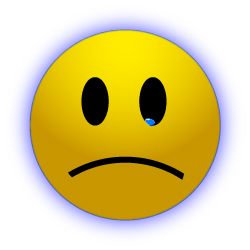 More Reading
Guy and Carmel, Social Recommender Systems (slides), Tutorial at WWW 2011http://www.slideshare.net/idoguy/social-recommender-systems-tutorial-www-2011-7446137
Lam and Riedl, Shilling Recommender Systems for Fun and Profit, Proc WWW 2004
Jannach et al., Recommender Systems: An Introduction, 2010
Segaran, Programming Collective Intelligence, Chapter 2, 2007